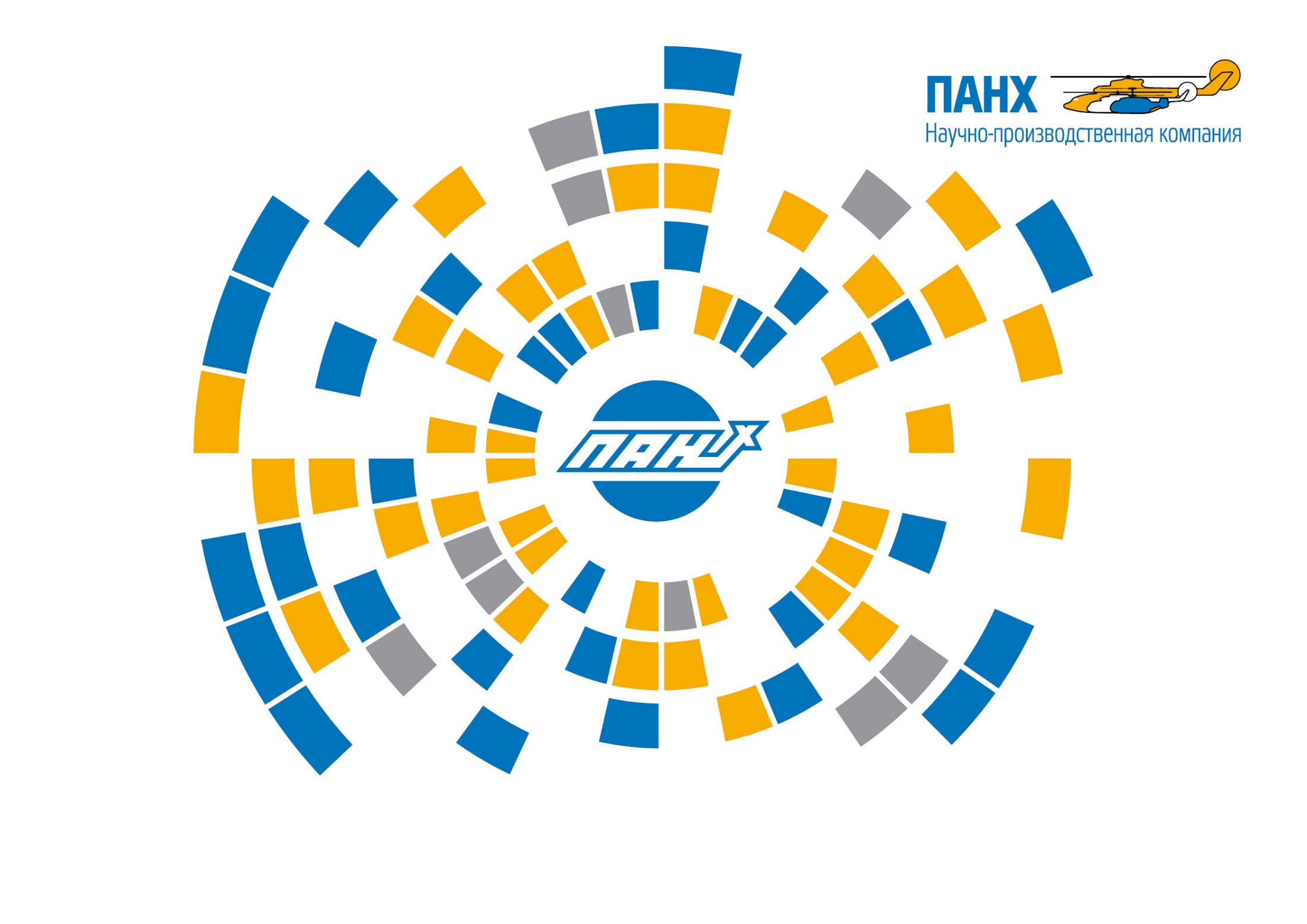 Худоленко Олег Владимирович
Заместитель генерального директора 
по научно-техническому прогрессу и 
качеству ОАО НПК «ПАНХ»
Принципы построения и функционирования систем менеджмента качества в авиакомпаниях
Доклад на «Вертолетном форуме-2016» -   25.11.2016
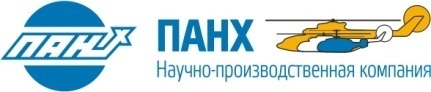 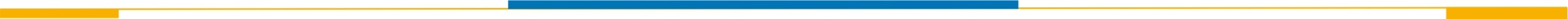 Изменения в построении систем управления
- Причина изменений в построении систем управления предприятиями – смена индустриальной эпохи эпохой информационной
Получение максимальной прибыли за счет:
Экономичного использования   ресурсов и применение систем финансового контроля
- учета и анализа факторов внешней и внутренней среды;
- ориентации на потребителя;
- процессного подхода вместо функционально-иерархического
комплексная система повышения качества продукции;
научная организация труда
СТАНДАРТ
ISO – 9001 Системы менеджмента качества
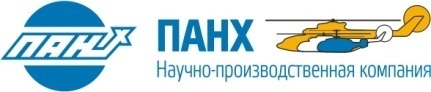 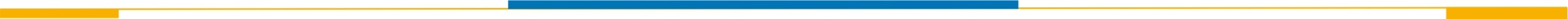 Соображения из опыта разработки и внедрения СМК в ОАО НПК «ПАНХ»
1. Международный стандарт ISO 9001 не столько говорит о качестве продукции или услуг, сколько дает рекомендации о построении системы эффективного менеджмента. Менеджмент – это скоординированная деятельность по руководству и управлению предприятием, направленная на его развитие.
2. Все предприятия имеют различные системы управления и организации работ. 
Поэтому рецепты, перенесенные напрямую из одного предприятия на другое, не сработают. Универсальных рецепторов нет. То, что вы услышите здесь, прочитаете в литературе, должно быть пересмотрено и адаптировано для вашего предприятия – под ваши намерения, цели и процессы.
3. Ни одна консалтинговая фирма не в состоянии провести эффективную реорганизацию системы управления вашего предприятия. Все успешные компании мира добились успеха в реорганизации своих систем управления благодаря работе своего персонала при лидерстве руководства. Консультант может подсказать типовые решения, образцы документов, поделиться положительным или отрицательным опытом других предприятий, предложить подход к организации менеджмента. Ждать волшебного рецепта от нанятого консультанта не следует, трудиться придется самим. Консультант может только помочь в получении системных знаний и опыта.
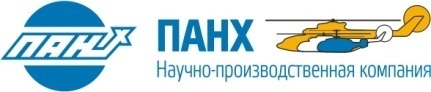 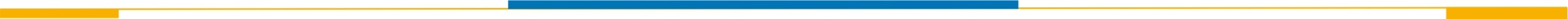 Основные принципы построения систем управления качеством. ( Стандарт ISO – 9001)
Ориентация на потребителя. Основное направление менеджмента качества заключается в обеспечении выполнения требований потребителя и в стремлении превысить их.
1. Требования заказчика должны быть четко определены. На практике крупные, серьезные заказчики  требования прописывают в своих документах (Требования к поставщикам авиационных услуг ООН, Руководство по организации эксплуатации воздушных судов, подготовленное МАПНГ,  Руководство по использованию авиации Каспийским трубопроводным консорциумом  и т.д.)
 
2. Обратная связь от заказчика о его удовлетворенности нашими услугами. Реализация принципа позволяет достичь удовлетворенности потребителя посредством результативного использования такой системы, включая процессы для улучшения системы и обеспечение соответствия требованиям потребителя, а также применимым законодательным и нормативным требованиям.
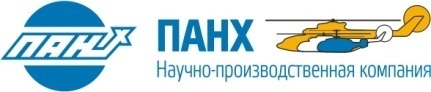 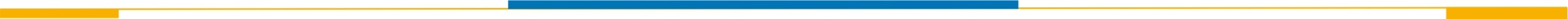 Основные принципы построения систем управления качеством. ( Стандарт ISO – 9001)
Лидерство руководства. Руководители предприятия на всех уровнях должны обеспечить единство целей  и направлений развития и создать условия, в которых сотрудники оказываются вовлеченными в достижение целей в области качества.
Стандарты ISO-9001 требуют, чтобы руководитель лично возглавил процесс оптимизации бизнес-процессов предприятия и обеспечил единство команды разработчиков.
Единство целей и направления развития предполагает наличие у предприятия согласованных политик, стратегий, процессов и ресурсов для достижения целей.
ПРИМЕР: 
Цель – увеличить доходы предприятия в 2017 г на 15%.
Достижение предполагает: наличие заключенных контрактов, подготовленного персонала, исправных ВС, материальных и финансовых ресурсов, наземной инфраструктуры.
Все указанные процессы взаимосвязанные, цели декомпозированы по иерархической структуре предприятия.
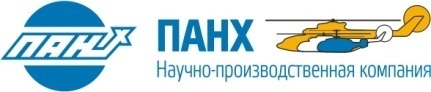 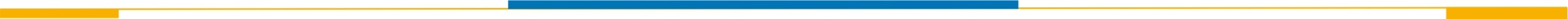 Основные принципы построения систем управления качеством. ( Стандарт ISO – 9001)
Процессный подход. Соответствующие и предсказуемые результаты получаются результативнее и эффективнее, когда деятельность представляется и управляется как взаимосвязанные процессы, которые функционируют как целостная система. 

Система менеджмента качеством состоит из взаимосвязанных процессов. Понимание, каким образом эта система формирует результаты, позволяет предприятию оптимизировать систему и ее работу.
Структурные элементы функционирования авиакомпании:
Парк воздушных судов, летные экипажи и инженерно-технический состав, производственные помещения и оборудование для ТОиР, объекты постоянного и временного базирования воздушных судов, линейные станции технического обслуживания, службы организации летной работы, инженерно-авиационной службы, наземные службы обеспечения полетов, инспекции по безопасности полетов, службы качества ТОиР.
Необходимо выделить процессы, охватывающие все эти отдельные элементы и дополнительно для их эффективного функционирования процессы планирования, обеспечения ресурсами, мониторинга, улучшений и связать их в систему, т.е. определить их взаимодействие.
Установить полномочия, ответственность, подотчетность и обеспечить доступность информации, необходимой для   управления и улучшения процессов, для мониторинга, анализа и оценки результатов функционирования всей системы.
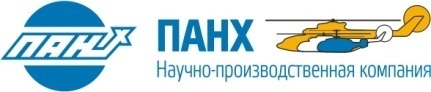 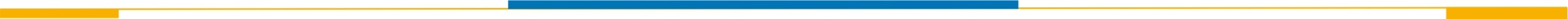 Основные принципы построения систем управления качеством. ( Стандарт ISO – 9001)
Постоянное улучшение. Успешные предприятия постоянно нацелены на улучшения, их следует рассматривать как неизменную цель. 
Пути реализации:
- стимулирование установления целей по улучшению на всех уровнях предприятия;
- обеспечение компетентности персонала для успешного продвижения проектов по улучшению;
- отслеживание, анализ и аудит планирования, выполнения, завершения проектов по улучшению, а также их результатов;
- включение учета улучшений в разработку новых или изменяемых продуктов, услуг и процессов;
- мотивация улучшений.
Должно реализовываться только высшим руководством и при его непосредственном участии.
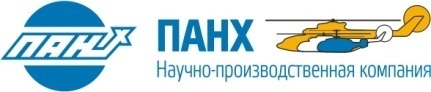 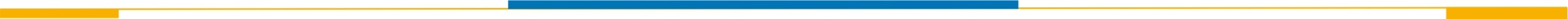 Основные принципы построения систем управления качеством. ( Стандарт ISO – 9001)
Принятие решений на основе фактов. Эффективные решения, основанные на результатах анализа и оценивании данных и информации о функционировании предприятия, позволяют достигать желаемых результатов.
Принятие эффективных управленческих решений возможно при использовании достоверной и полной информации, отражающей:
- изменения внешних и внутренних факторов;
- состояние сторон и их требований;
- достижения целей в области качества;
- оценку внешних поставщиков;
- качество предоставляемых услуг, степень ее соответствия установленным и ожидаемым требованиям заказчика;
- качество процессов, их эффективность, ресурсоемкость и стабильность;
- удовлетворенность заказчика, возможность и выполнимость ожидаемых потребностей заказчика.
Анализ и обработка информации должны быть подчинены обеспечению ее достоверности и наглядности.
Базы данных предприятия
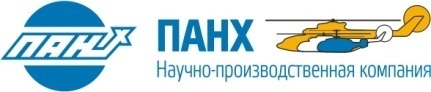 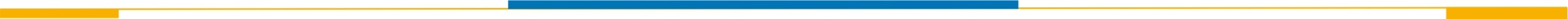 Основные принципы построения систем управления качеством. ( Стандарт ISO – 9001)
Менеджмент взаимоотношений. Для обеспечения устойчивого успеха предприятие должно управлять своими взаимоотношениями с заинтересованными сторонами.
Реализация принципа:
Определить заинтересованные стороны (партнеры, потребители, инвесторы, персонал), которые влияют на результат работы предприятия, оценить степень их влияния и управлять взаимоотношениями с ними с учетом баланса краткосрочных и долгосрочных интересов.
Предприятие и заинтересованные стороны взаимозависимы, и взаимовыгодное сотрудничество повышает способность обеих сторон обеспечить эффективность деятельности каждого предприятия.
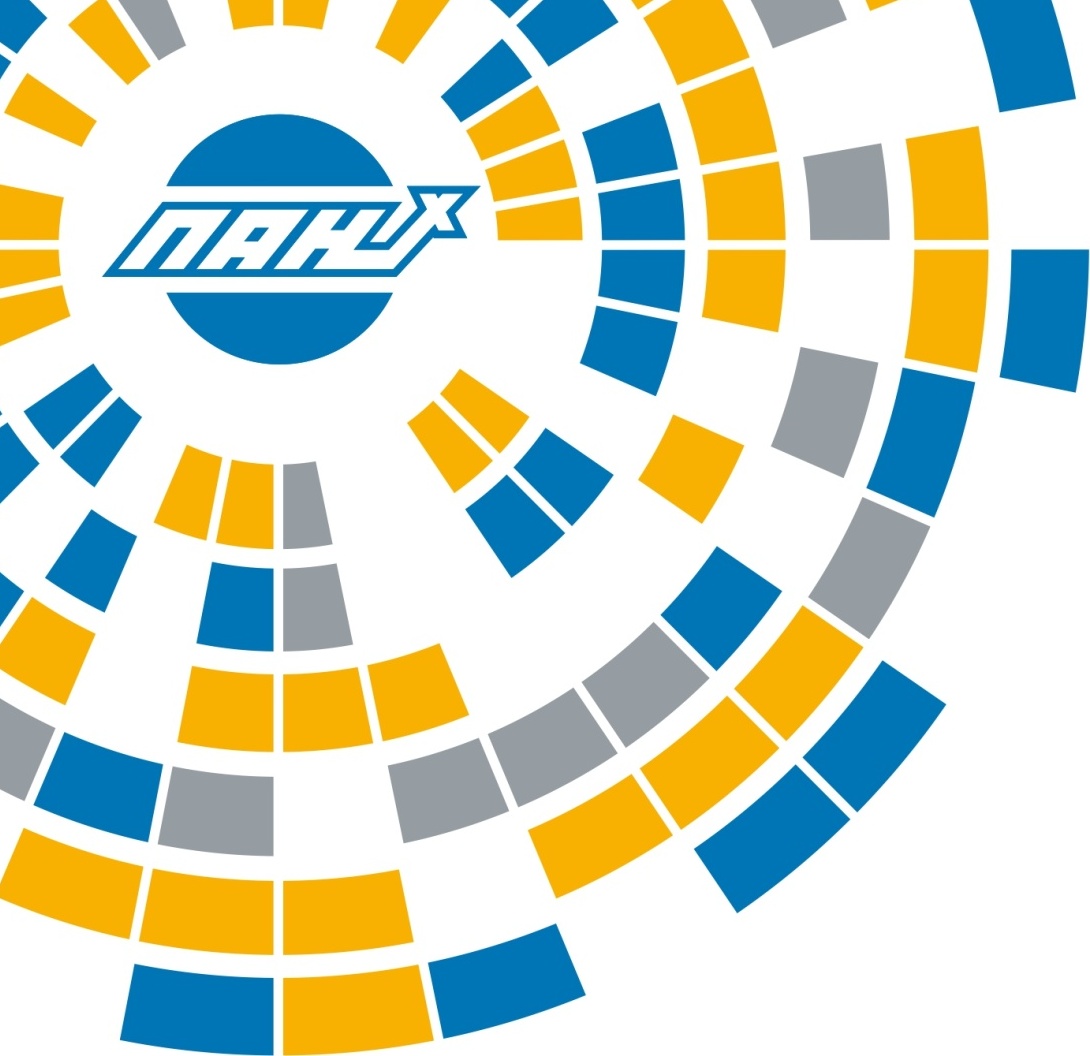 СПАСИБО ЗА ВНИМАНИЕ!
ОАО НПК «ПАНХ»

350000, г. Краснодар, ул. Кирова, 138
Тел. (861) 255-69-75
Факс: (861) 255-36-48
E-mail: panh@panh.ru
www.panh.ru
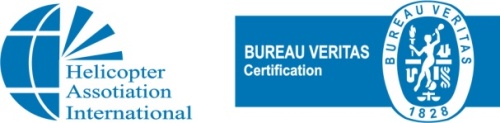 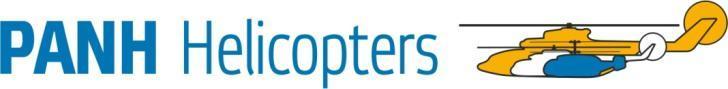